Линейная функция и её график
Учитель МОУ Кутькина Л. П.
Цель урока:
обобщить и систематизировать знания по теме: “Линейная функция и её график”
Знакомство с новым способом построения графиков
План урока
Теоретическая часть
Тест
Решение практической задачи
Быстрый способ построения графиков функции
Творческая мастерская
Итог
Линейная функция
y=kx+ b, (k не равно 0) 
		где 	k, b – числа 
			x  – переменная
		           x – аргумент ( независимая переменная)
			y – функция ( зависимая переменная)
Частный случаи
1. Прямая пропорциональность y=kx
Проходит (0;0), расположен в I и III четвертях, если k > 0; и в II и IV четвертях , если k<0.
2. y=b  график параллелен оси абсцисс и проходит через (0;b)
Взаимное расположение графиков
ТЕСТ
Найдите координаты точки пересечения графиков?
Проверяем!
(1;3)
В каких точках графики данных функций пересекаются с осью  ординат. Выпишите буквы соответствующие найденным ответам. Что означает полученное слово?
ЙÖРА - ЛОСЬ
Сними усталость
Проектная деятельность
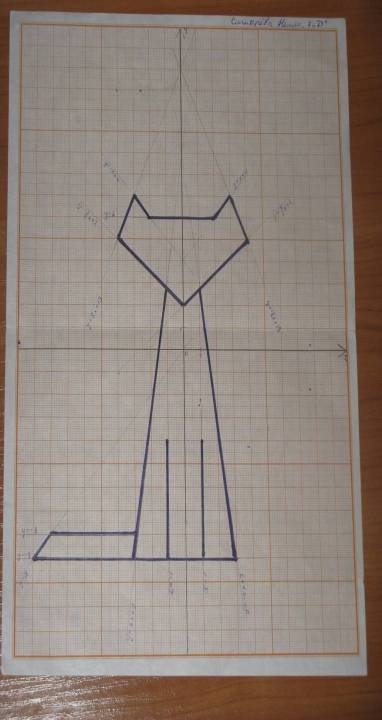 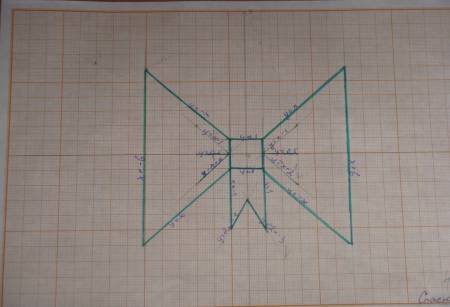 Задания:
При каких значениях параметра а графики параллельны: y=(3-a)x+1 и y=(a-1)x+5
При каких значениях параметра а графики совпадают: y=2аx+1 и y=4x+1
При каких значениях параметра а графики пересекаются: y=(3-a)x+1 и y=(2a-1)x+5
Домашнее задание: Построить графики функций: у=3х-1 и у=1 /2х+6
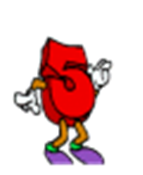